Доброта и сострадание в рассказе К. Г. Паустовского «Заячьи лапы»
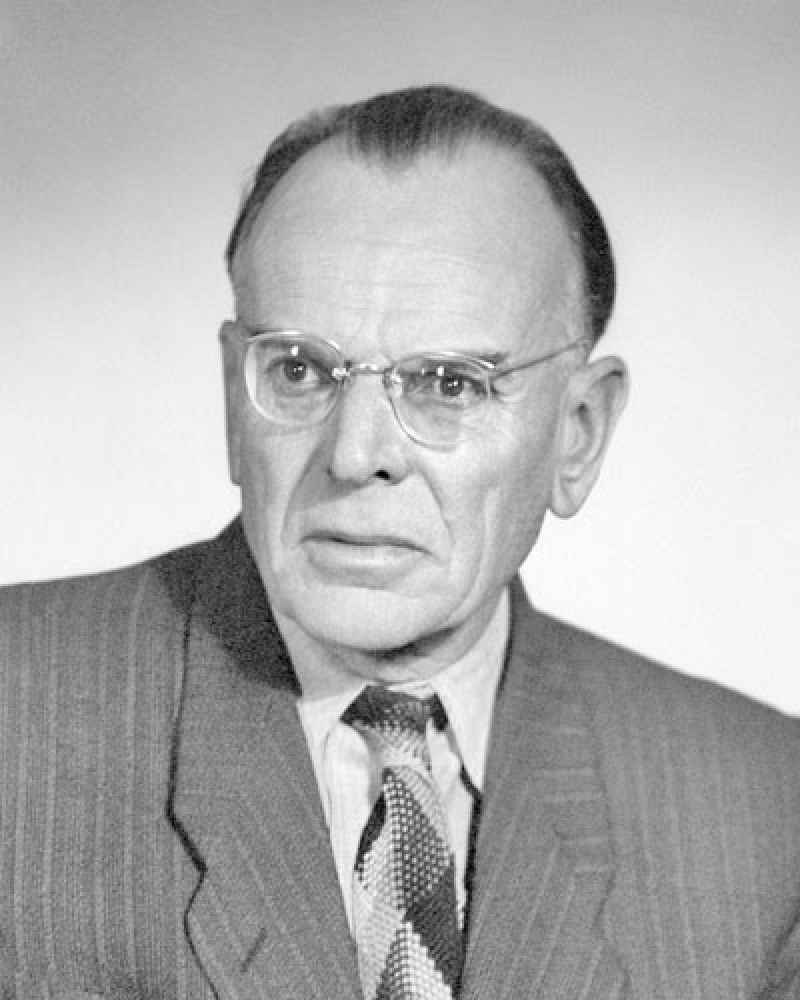 Константин 
Георгиевич 
Паустовский
«Добро, которое мы делаем другим, 
добром же служит нам самим»
Жан де Лафонтен
Лексическая работа.
Оголец – мальчишка, молодой парень.
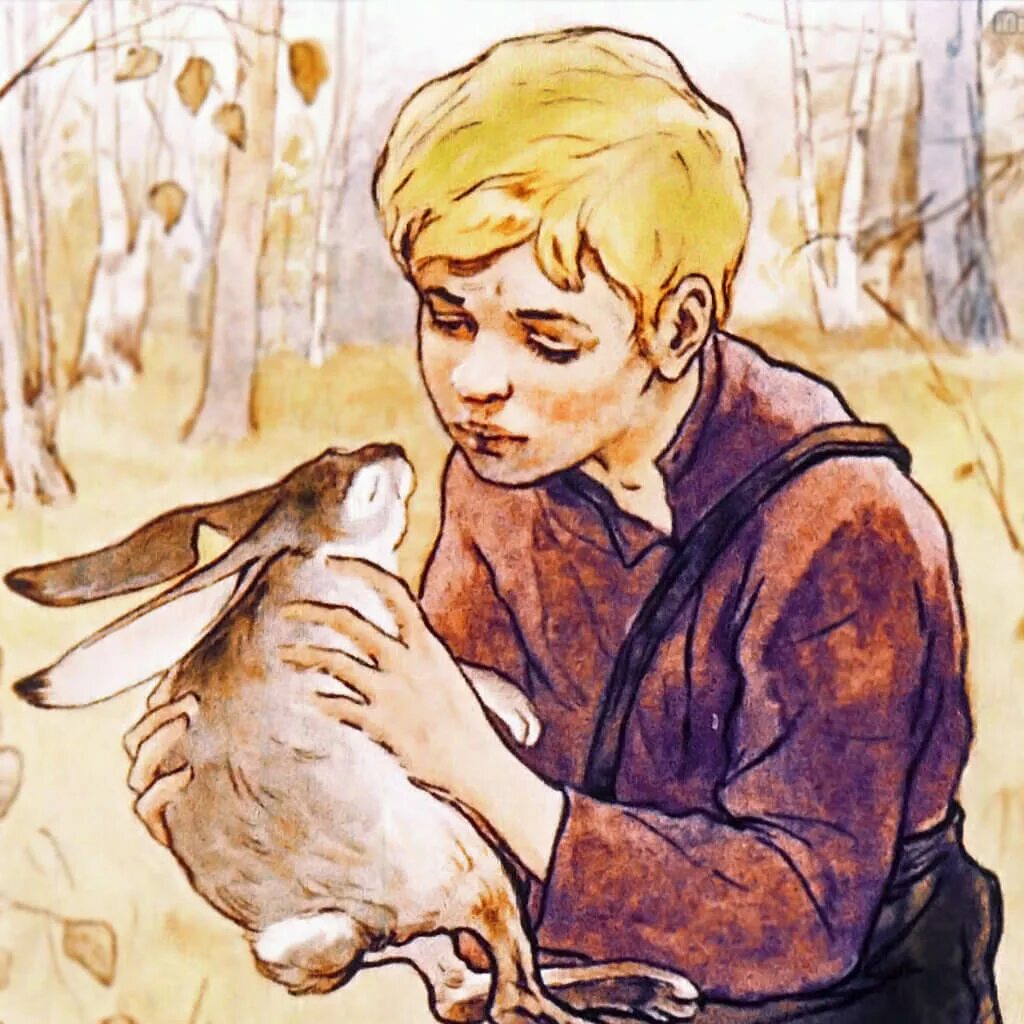 Ону/чи – обмотка для ноги под сапог.
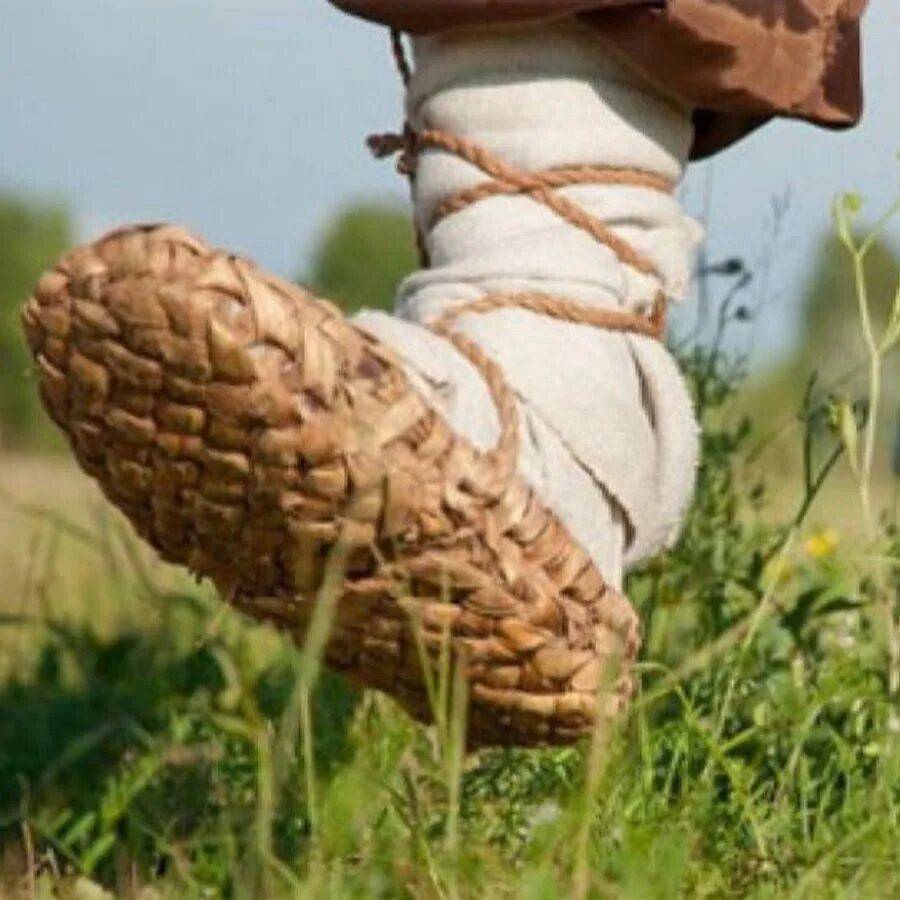 Лапти - обувь, сплетенная из лыка (липа)
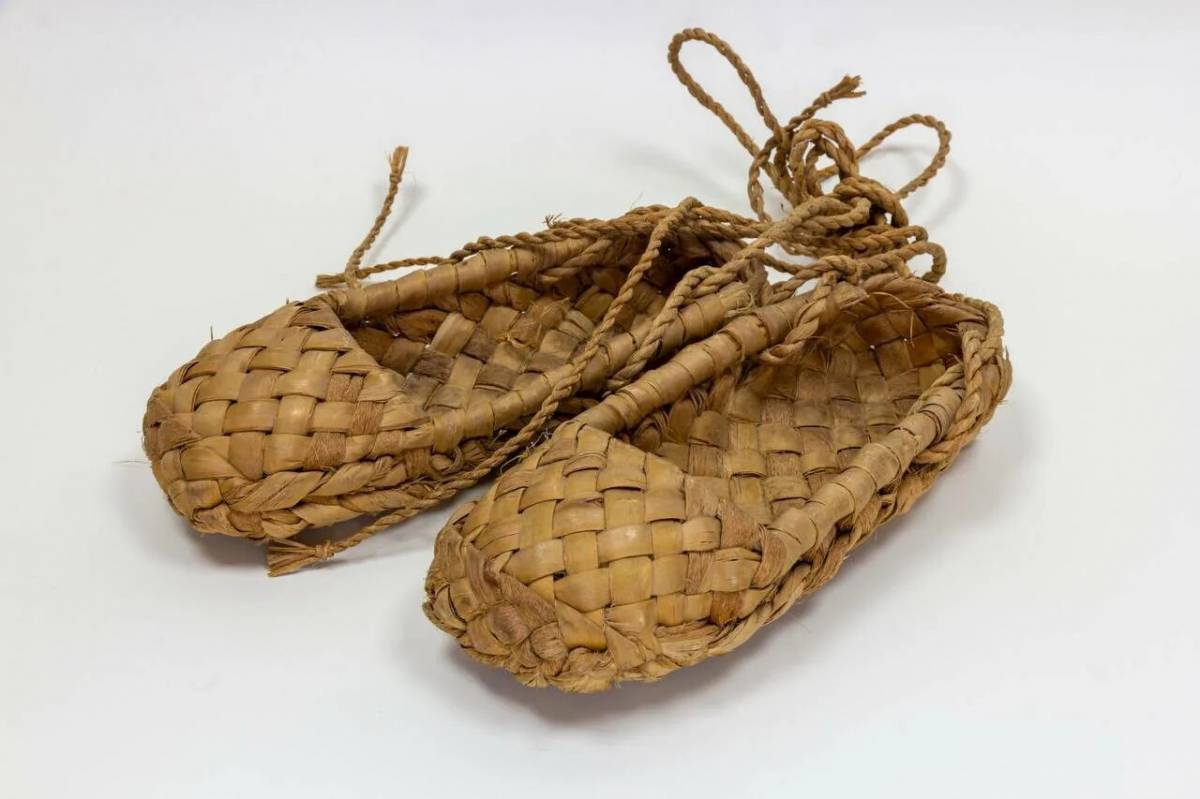 Коновал – знахарь, лечащий лошадей. ( о плохом, невежественном враче)
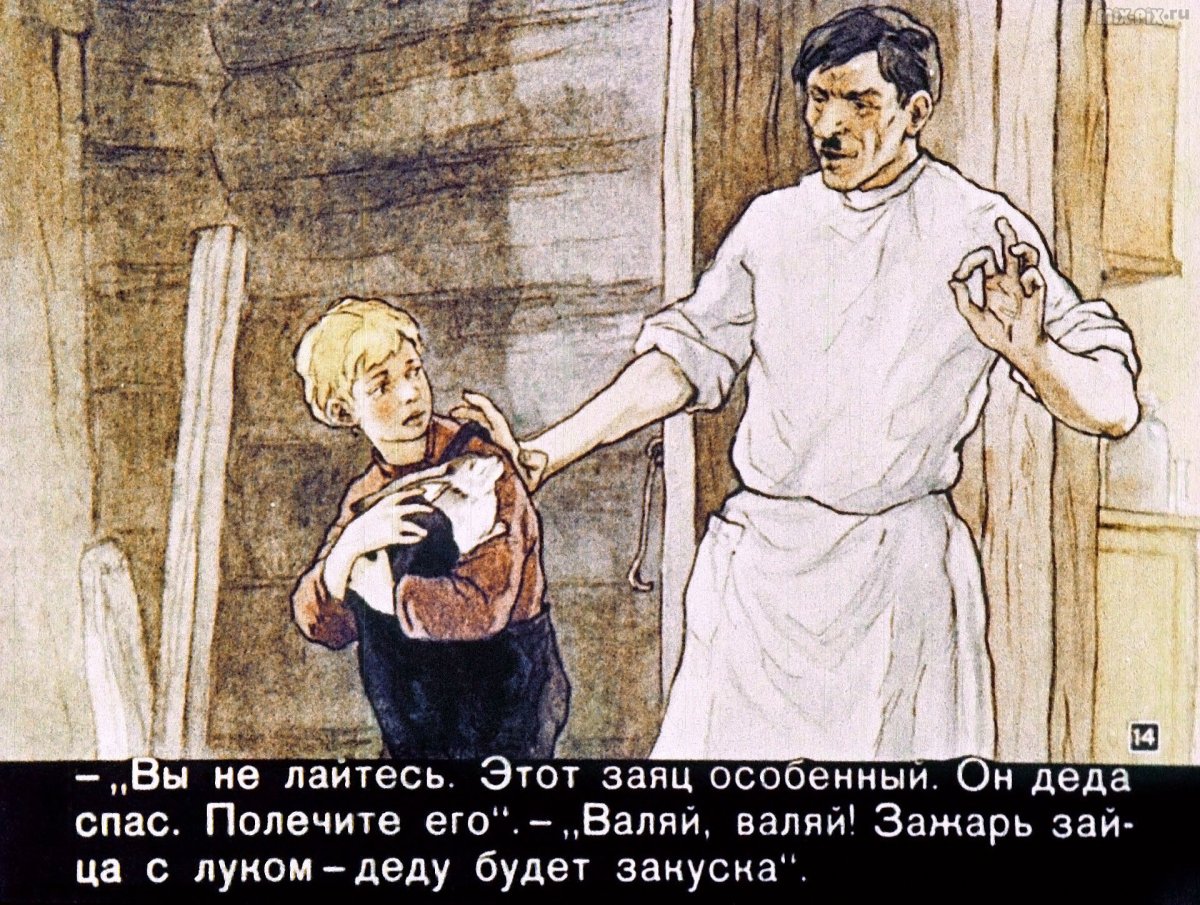 Фе/тровая шляпа – плотный валяный материал из высококачественных сортов шерсти.
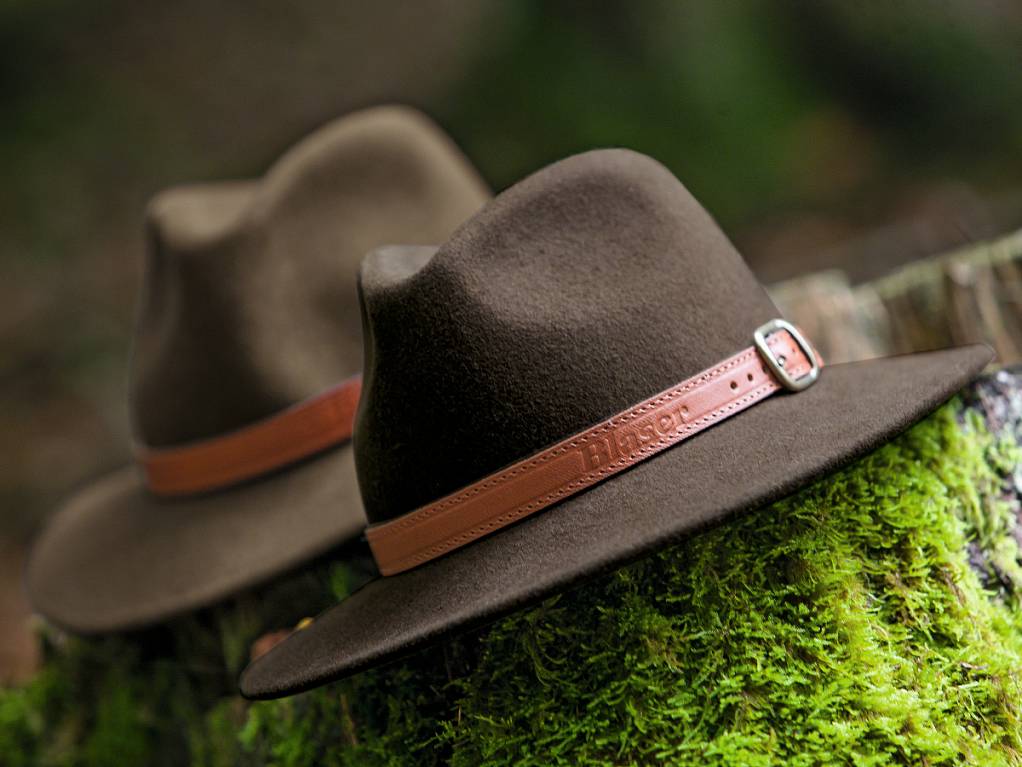 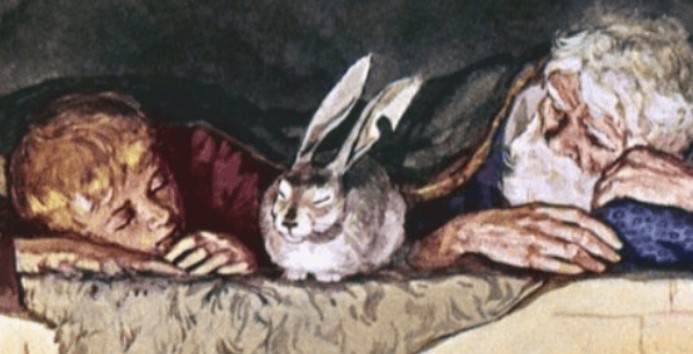 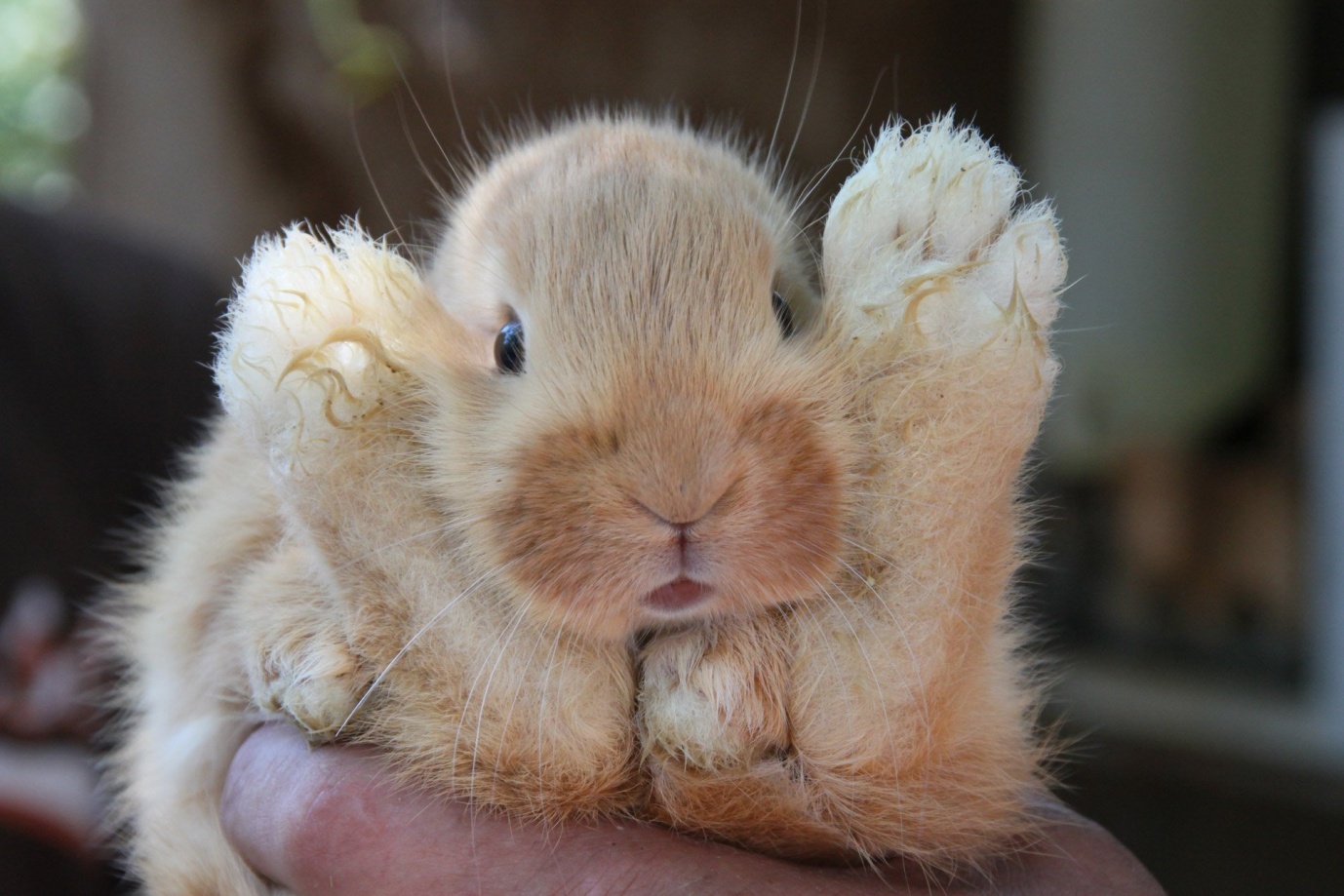 1. Укажите, каким героям соответствует данная характеристика. Подумайте, какие еще качества присущи героям, дополните своими примерами.
1. Укажите, каким героям соответствует данная характеристика. Подумайте, какие еще качества присущи героям, дополните своими примерами.
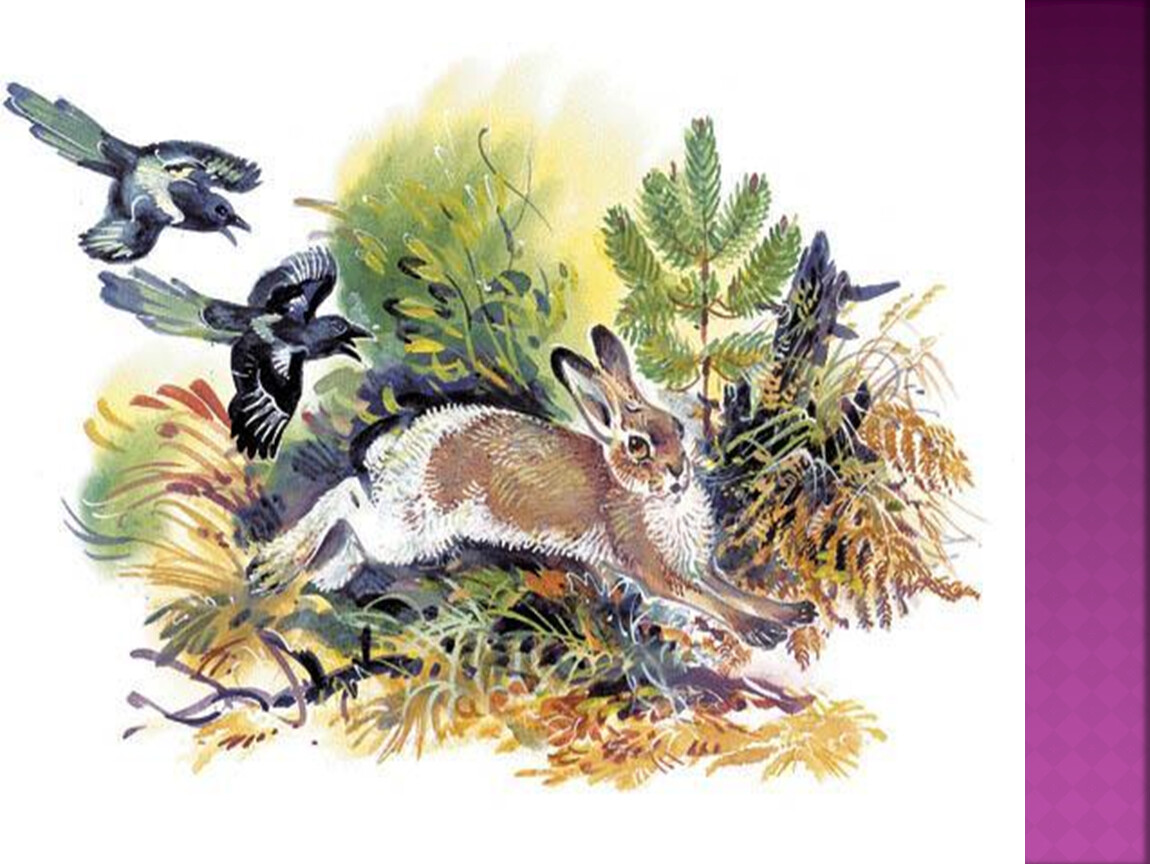 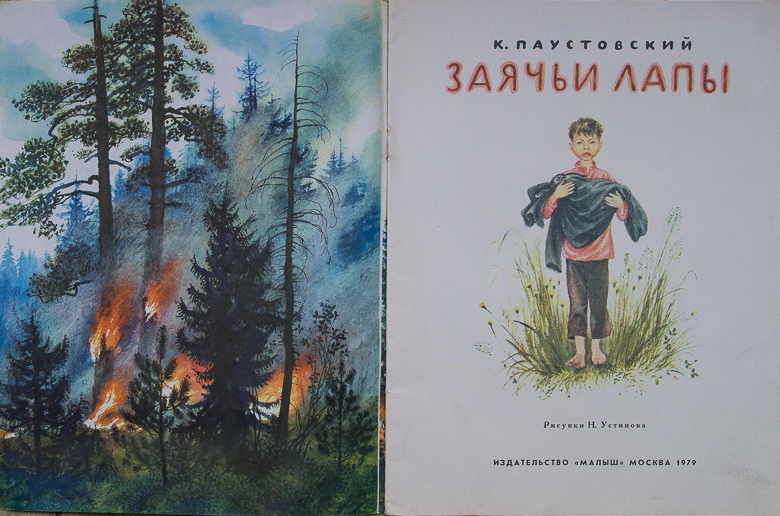 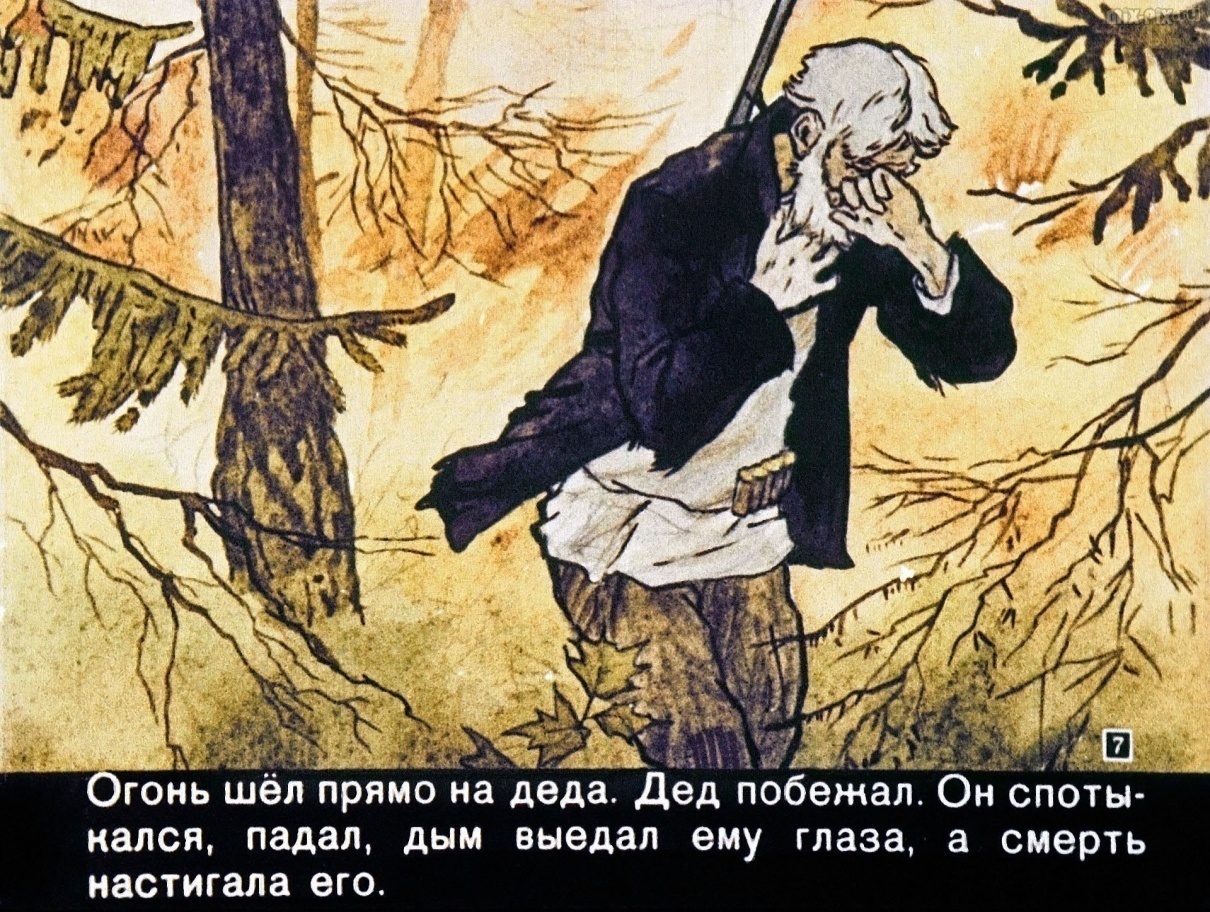 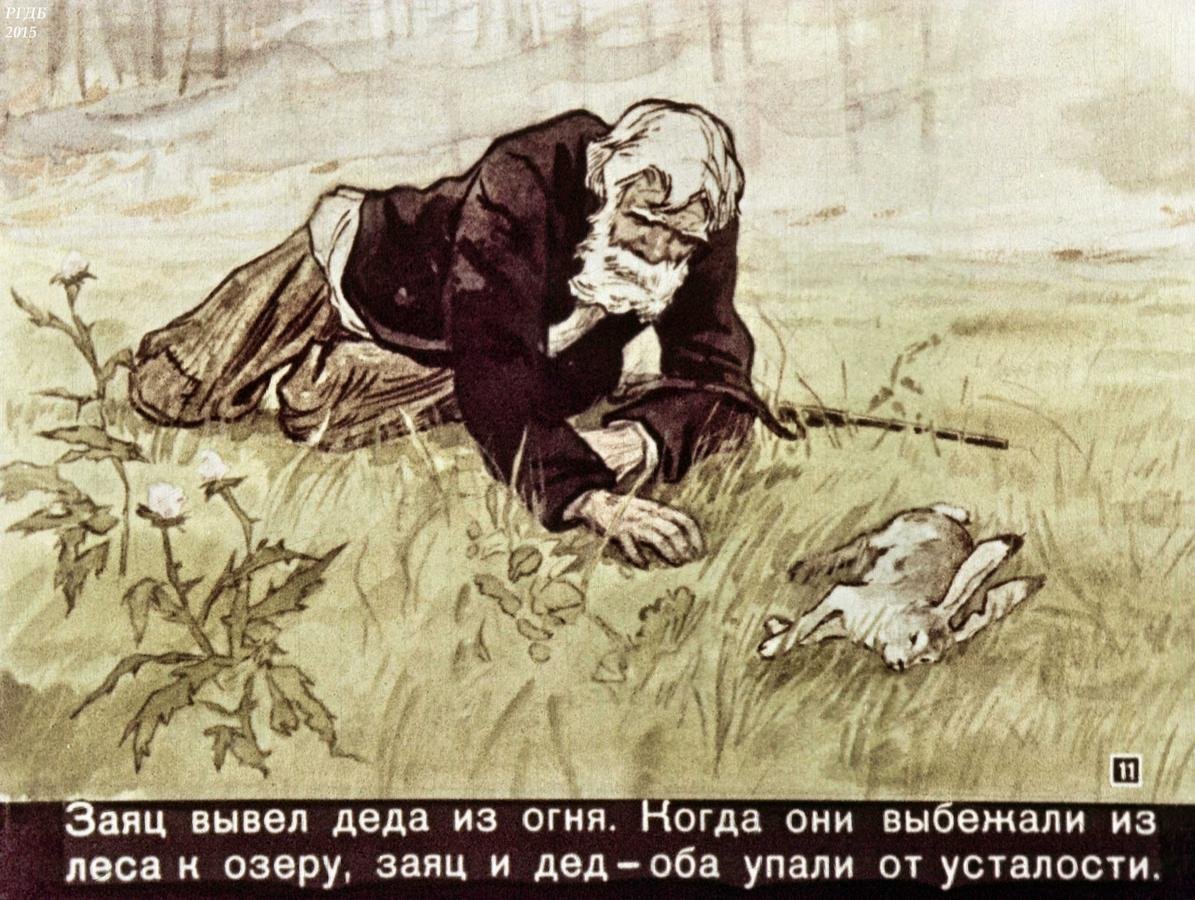 2. Отметьте высказывание(я), в котором раскрывается ответ на вопрос «О чем этот рассказ»?
1. Этот рассказ о зайце.
2. Этот рассказ о страшной беде: лесном пожаре.
3. Этот рассказ о людской доброте и отзывчивости.
«Добро, которое мы делаем другим, 
добром же служит нам самим»
Жан де Лафонтен
«Что значит быть добрым?»
ИЛИ
«Что значит уметь сострадать?» 



Объем: 5-7 предложений.
Д –  
О – 
Б – 
Р – 
О –
Домашнее задание

1.выполнить 4 задание в рабочем листе и ответить устно на вопрос для чего автор нарушил последовательность событий в рассказе;

2.нарисовать понравившийся вам эпизод из рассказа «Заячьи лапы» К. Г. Паустовского;

3.прочитать рассказ В. П. Астафьева «Васюткино озеро».